Neurological Conditions In Pregnancy
Presented by:
Moath Daher
Tuqa Alhawari
Rania Assouli
Supervised by: Dr Seham Abu Fraijeh
1- Epilepsy in Pregnancy
Women with epilepsy were once counseled to avoid pregnancy, but epilepsy is no longer considered a contraindication to pregnancy. Over 90 percent of women with epilepsy will have good outcomes.
There are several important issues to be addressed by the care team when a woman with seizures becomes pregnant. Successful management of these pregnancies therefore ideally involves prepregnancy consultation and close collaboration between the obstetric and neurology providers as a multidisciplinary team.
Risks associated with epilepsy during pregnancy and the postpartum period
Obstetric complications
a tendency towards a small but increased risk of obstetric complications in this population. A meta-analysis found that compared with pregnant patients without epilepsy, those with epilepsy had an increased risk of cesarean delivery, induced labor, preterm birth, gestational diabetes, pre-eclampsia, intrauterine growth restriction, placental abruption, and stillbirth.
 These complications were increased during pregnancies with epilepsy regardless of whether they were taking antiseizure medications (ASMs).
Maternal mortality — A few studies have found that mortality rates during pregnancy are increased for pregnant patients with epilepsy compared with the population of pregnancies in general.
There are several possible explanations for increased maternal mortality among pregnant patients with epilepsy in these reports, including an increase in medical comorbidities, an increase in life-threatening complications of pregnancy, and an increase in seizure-related complications, including sudden unexpected death in epilepsy (SUDEP).
Fetal death or stillbirth: stillbirth was more frequent among pregnancies with epilepsy compared with those without epilepsy (0.86 versus 0.60 percent).
Preterm birth — ASM exposure is associated with an increased risk of preterm birth. Interestingly, the effect was also present among females prescribed ASMs for a psychiatric indication, suggesting that the effect may be medication associated.
Cesarean delivery — Most experts agree that epilepsy alone is not an indication for cesarean delivery. However, pregnant patients with epilepsy may be more likely to be delivered by cesarean.
Other outcomes:
Pre-eclampsia – 6.8 versus 5.2 percent
Antepartum hemorrhage – 2.2 versus 1.6 percent
Small for gestational age (SGA) – 7.7 versus 4.6 percent
Effect of seizures on the fetus
In addition to concerns about fetal exposure to ASMs, there are risks to the fetus from maternal seizures. In particular, generalized tonic-clonic seizures can lead to hypoxia and lactic acidosis, which may harm the fetus via placental transfer.
Other risks of maternal seizures include injury to the fetus, placental abruption, or fetal loss due to maternal trauma sustained during a seizure.
EFFECT OF PREGNANCY ON SEIZURES
most earlier studies reported that 20 to 50 percent of patients have worsening of seizures during pregnancy compared with their baseline.
The risk of worsened seizures is increased in patients with higher baseline seizure frequency before pregnancy and with focal epilepsy.
Common triggers include sleep deprivation and increased emotional stress, as well as nausea and vomiting affecting medication levels.
[Speaker Notes: The apparent increase in seizures seen in past studies may have been due, at least in part, to lack of awareness of increased ASM metabolism during pregnancy when those studies were conducted.]
Prevention of seizure worsening during pregnancy – In the context of meticulous ASM management with therapeutic drug monitoring during pregnancy, seizure frequency does not seem to increase during pregnancy.
Seizures during the peripartum period – Seizures may be more likely to occur during the peripartum period.
Predictors of seizure worsening — The main risk factor for seizures during pregnancy is baseline seizure frequency before pregnancy; patients who are seizure free in the nine months prior to pregnancy are less likely to have seizure worsening
Some patients who experience increased seizure frequency are sleep deprived or nonadherent with their medications because of concerns about the effects of the medication on the developing fetus. Altered ASM pharmacokinetics also contribute to increased seizure frequency during pregnancy.
EFFECTS OF ASMs ON THE FETUS AND CHILD
Risks associated with ASM use during pregnancy can be minimized by preconception planning and careful management during pregnancy. Choosing ASM(s) with lower risks for the fetus and child and ensuring the lowest therapeutic dose is used during pregnancy can reduce potential risks.
When all ASMs are considered, the reported risk of MCMs with fetal exposure is 4 to 6 percent, compared with a population estimate of 2 to 3 percent.
IN GENERAL
The most common major malformations associated with ASMs are neural tube, congenital heart, and urinary tract defects, as well as skeletal abnormalities and oral clefts
Different ASMs carry substantially different levels of risk for major malformations.
Across all pregnancy registries, valproate monotherapy is associated with the highest rates of major malformations compared with other ASMs 
the gestational timing of the exposure and the dose of the ASM used are also likely to be important.
ASM polytherapy is a risk factor for fetal major malformations
A family history of congenital malformations, including from the paternal side predispose to ASM-associated teratogenesis.
There is an increased risk of fetal growth restriction and delivery of an SGA infant with prenatal exposure to ASMs esp. Topiramate
ASM treatment during pregnancy can be associated with cognitive and behavioral effects that manifest later in the life of the offspring
Risks with specific ASMs
Valproate — Valproate (VPA) should be avoided in females of childbearing age if possible.
VPA exposure in utero is associated with the development of neural tube-like defects (eg, spina bifida, open lumbosacral myelocele) in 1 to 2 percent of fetuses, which represents a 10- to 20-fold increase over the general population. Additional patterns of major malformations associated with first-trimester VPA exposure include oral clefts, cardiovascular and urogenital malformations, and multiple malformations.
The effect of VPA on malformation risk is dose dependent, but a lowest safe dose has not been established

Neurodevelopment – Of all ASMs, VPA is the most strongly associated with adverse neurodevelopmental outcomes. It has been specifically associated with a risk of lower IQ in exposed children as well as an increased risk of autism spectrum disorder.

Neonatal coagulopathy – Rare cases of neonatal coagulopathy due to VPA-induced hypofibrinogenemia have been reported.
Carbamazepine: 
Carbamazepine does have a specific association with neural tube defects
the rate of specific malformations with carbamazepine monotherapy was 0.3 percent for neural tube defects, 0.8 percent for cardiac malformations, 0.4 percent for hypospadias, and 0.36 percent for oral clefts,
 Gabapentin
Increased risk of preterm births and low birth weight <2500 grams.
Lamotrigine: a higher-than-expected prevalence of cleft palate and/or cleft lip in infants exposed to lamotrigine in the first trimester (8.9 per 1000 compared with the expected 0.7 to 2.5 per 1000)

Phenobarbital
Cardiac, orofacial, and urogenital malformations occur with increased frequency with in utero phenobarbital exposure

Phenytoin
 Orofacial clefts, cardiac malformations, and genitourinary defects are the major malformations described with phenytoin
Fetal hydantoin syndrome is a characteristic pattern of mental and physical birth defects that results from maternal use of drug phenytoin (Dilantin) during pregnancy. The range and severity of associated abnormalities will vary greatly from one infant to another . The characteristics of fetal hydantoin syndrome include IUGR with small head circumference, dysmorphic facies, orofacial clefts, cardiac defects, and digital hypoplasia with small nails.
Topiramate
a significant and reproducible risk of oral clefts with topiramate exposure has raised concerns that it is a significant teratogen.
Topiramate use in pregnancy is associated with an increased risk for fetal growth restriction and low birth weight
PRECONCEPTION MANAGEMENT
Counseling —counseling should include information about contraception, the potential of antiseizure medications (ASMs) to cause contraceptive failure, the risks of ASMs on pregnancy outcomes, possible changes needed to optimize the ASM regimen, and the importance of folic acid supplementation to prevent neural tube defects.
Contraception — Ideally, pregnancies for women on ASMs should be planned.
for women on enzyme-inducing ASMs, it is ideal to use an intrauterine device (IUD) or intramuscular depot medroxyprogesterone acetate (DMPA).
[Speaker Notes: Counseling all women of childbearing age about potential future pregnancies is important because approximately one-half of pregnancies are unplanned and the risks of complications can be minimized by interventions before and early on in pregnancy.]
Necessity for antiseizure medications
Is the diagnosis of epilepsy well established?
Does the patient require ASMs, and, if so, is she on the most appropriate medication(s) and at the minimum dose to maintain seizure control? If a woman has been seizure free for a satisfactory period and she meets the general criteria for consideration of discontinuing medications(at least 2 years), we suggest doing so at least 6 to 12 months prior to becoming pregnant, as the risk of seizure recurrence after withdrawal is highest during this period.
Does the patient have ongoing seizures despite one or two trials of appropriately selected ASMs?
Choice of antiseizure medication — For women with epilepsy of childbearing age who are planning pregnancy, lamotrigine or levetiracetam monotherapy are preferred as first line treatment options because they have the most abundant and consistent data for low structural and neurodevelopmental teratogenic risk during pregnancy.
 Key considerations are prior medication failures (if any), epilepsy syndrome and seizure types, seizure severity, adverse effects, and comorbidities. 
Valproate should be avoided in all situations, with the rare exception that it may be used as a last resort when other ASMs have been tried and have failed to provide adequate control of seizures
ASM polytherapy should also be evaluated and simplified, particularly regimens that include valproate and topiramate, as these are associated with the greatest teratogenic risk.
Antiseizure medication dosing at conception — ASMs should be administered at the lowest effective dose to control seizures to the optimal level for each individual woman.
For women taking lamotrigine and estrogen-containing contraception, dose adjustments may be required when stopping the contraception. as lamotrigine levels may rise when contraception is stopped.
Folic acid – A higher dose (4 mg daily) is suggested for women with a previous pregnancy affected by a neural tube defect and for women with a neural tube defect affecting either parent. Prescribing additional folic acid for women with epilepsy is common practice, but the optimal dose is not known.
-Dose for most women taking ASMs – For women of child-bearing potential taking ASMs, we suggest folic acid 0.8 to 1 mg daily rather than a lower dose (Grade 2C), regardless of pregnancy planning, given that periconceptional folic acid is associated with improved cognitive and behavioral outcomes of children born to women on ASMs.
-Dose with carbamazepine or valproate – For women taking carbamazepine or valproate, we suggest folic acid 2 to 4 mg daily rather than a lower dose (Grade 2C).
Preconceptional doses of folic acid should be continued throughout pregnancy.
MANAGEMENT DURING PREGNANCY
Changing antiseizure medications during pregnancy — With few exceptions, we do not alter ASMs during an established pregnancy solely for the purpose of reducing the risk of ASM-related fetal malformations. Doing so is likely ineffective as a means of structural teratogen avoidance, while potentially risky with regard to seizure occurrence.
Antiseizure medication monitoring – Increased ASM clearance during pregnancy can lead to seizure deterioration (increased frequency or severity) if target blood levels are not maintained. We suggest monitoring ASM levels during pregnancy. Our preferred schedule is to test levels every four weeks, and more often if seizures increase or side effects worsen. 
The maternal serum AFP should be measured at 15 to 19 weeks’ gestation to screen for open neural tube defects, and an obstetric ultrasound should be done at 18 to 22 weeks to look for fetal anatomic anomalies, especially neural tube defects, cardiac anomalies, cleft lip, and cleft palate. Because some AEDs increase the rate of vitamin K degradation, supplemental vitamin K (10 to 20 mg/day) is usually advised after 35 weeks’ gestation to prevent neonatal hemorrhage.
First seizure in pregnancy – With a few exceptions, the approach to the diagnosis and management of a first seizure in pregnancy is the same as in a nonpregnant individual. Additional diagnostic considerations include pregnancy-associated conditions such as eclampsia and cerebral venous thrombosis. The choice of ASM treatment is complicated by concerns of fetal safety; levetiracetam has a favorable reproductive safety profile, can be started at a therapeutic dose immediately, and has a broad spectrum of action across multiple seizure types. If seizures are focal and begin after the first trimester, carbamazepine is another option.
Delivery – The mode of delivery should be dictated by obstetric indications; most women with epilepsy have a normal vaginal delivery. However, peripartum is a time of increased seizure risk. ASM doses must not be missed during the period of labor. Convulsive seizures, if they occur during labor and delivery, should be treated promptly with intravenous benzodiazepines; lorazepam is considered the drug of choice.
Postpartum management
During the postpartum period, arrangements should be made to avoid sleep deprivation, which increases the risk of seizures. ASM therapy is generally not considered a contraindication to breastfeeding.
Common sense safety considerations must be discussed; these include not driving, not having the mother bathe the baby alone, and not co-sleeping with the baby
2.Carpal tunnel syndrome
— Carpal tunnel syndrome (CTS) 


refers to paresthesias, hypesthesia, pain, or numbness of the thumb, index, and middle fingers as a result of compression of the median nerve in the carpal tunnel.
 
Affected patients often awake with burning, numbness, and tingling in the median nerve distribution, which is bilateral in 75 percent of cases. Patients commonly report shaking the hand to relieve the discomfort. 

The diagnosis is based upon presence of characteristic symptoms and objective findings and is similar to that in nonpregnant individuals.)

CTS is relatively common during pregnancy, with an incidence of 2 to 35 percent 
. In one large series, pregnancy accounted for 7 percent of cases of CTS in women between the ages of 15 and 44 
 The increased prevalence in pregnant women is thought to be caused by pregnancy-related fluid retention leading to compression of the nerve in the carpal tunnel; hormonal changes affecting the musculoskeletal system may also play a role.
Symptoms tend to occur during the last trimester but can occur at any time 
 In most cases, they gradually resolve over a period of weeks to months after delivery; however, symptoms can be prolonged for several months in women who are breastfeeding 
 In one series of 37 women followed prospectively from near term to approximately 12 months after delivery, symptoms remained in 46 percent and were more common in women with early onset of disease 
Symptoms may recur in subsequent pregnancies.

Patients may receive benefit from splinting the wrist at night in a neutral position or slight extension. Wrist splints may need to be worn throughout the day in severe cases. 

Corticosteroid injection or surgery to release the flexor retinaculum is rarely indicated during pregnancy since the disease has a better prognosis than idiopathic CTS and often resolves postpartum
3.Bell’s palsyThe incidence of Bell’s palsy is increased 10-foldduringthe third trimester of pregnancy. The outcome is generally good and complete recovery isthe norm if the time of onset is within 2 weeks ofdelivery. The role of corticosteroids and antivirals iscontroversial but both can be used in pregnancy andthey may hasten recovery if given with 24 hours ofthe onset of symptoms
Optimal treatment for Bell's palsy remains controversial. While early treatment with corticosteroids for 10 days is highly recommended, 
the simultaneous use of antiviral therapy is frequently performed but has less supporting evidence. Pregnancy itself and delay in treatment initiation are associated with persistent nerve palsy, whereas treatment started within 3 days of symptom onset is usually associated with full recovery. Recurrence of Bell's palsy in pregnancy is rare
4.Migraine

Migraine is influenced by cyclical changes in the
sex hormones, and attacks often occur during the
menstrual period, attributed to a fall in oestrogen
levels.


 Migraine often improves in pregnancy, with
worsening of headaches occurring infrequently.
Throughout pregnancy around 20% of pregnant
women will experience migraine-like headaches,
many of whom do not get migraines outwith pregnancy.
Obstetric complications are not increased
in migraine sufferers.
[Speaker Notes: Migraine during pregnancy should be treated with analgesics, antiemetics and,
where possible, avoidance of factors that trigger the
attack. Low-dose aspirin or beta-blockers may be
used to prevent attacks.]
— Headache is common among females in their childbearing years
60 percent of females ≤40 years of age reported experiencing a headache within the previous year ]


 For patients with a history of headache, the effect of pregnancy on the frequency 
and severity of headache, the effect of headache on pregnancy outcome, and the fetal safety of maternal headache treatment are major concerns

. For patients with new onset of headache during pregnancy or postpartum, a diagnostic evaluation is indicated and should include evaluation for pregnancy-related causes of headache. Preeclampsia with severe features always needs to be excluded in pregnant patients over 20 weeks of gestation with a headache.
Migraine headaches are a type of vascular headache that results from blood vessels dilating in the brain. These are different from stress or tension headaches. influenced by cyclical changes in the sex hormones, and attacks often occur  during  the  menstrual  period,  attributed  to  a  fall  in  oestrogen  levels. It starts out as a dull ache and then eventually becomes a throbbing, constant, and pulsating pain in the temples, front of the head, or base of the head  Sometimes accompanied by nausea and vomiting. Or also experience tunnel vision or blind spotshead.
Migraine headaches are usually characterized by the following 

 Severe pain on one or both sides of the head

    Nausea and/or vomiting

    Disturbed vision and intolerance to light
Approximately 60-70% of migraineurs improve spontaneously during pregnancy, usually in the third or fourth month. On occasion, the first migraine attack occurs during pregnancy, usually during the first trimester. New onset of aura may occur during the second and third trimesters.Headaches often return during the first week post partum; however, lactation may also affect the presence of headache. Postpartum headaches occur in about 34% of women, typically from days 3 to 6. Postpartum headache is usually less severe than the typical migraine and is usually bifrontal, prolonged, and associated with photophobia, nausea, and anorexia
Pharmacologic options for treatment of headaches during pregnancy are limited and should be avoided if possible. Acceptable agents for acute attacks include acetaminophen, caffeine, and opioids. Ibuprofen and naproxen are also acceptable before the third trimester. Caffeine is particularly effective for women who do not habitually consume caffeine and women in whom caffeine withdrawal does not trigger migraine. Antiemetics that may be considered for use during pregnancy are prochlorperazine and promethazine
Acute migraine treatment
First-line therapy: Acetaminophen alone or combination therapy

Second-line therapy: Aspirin or nonsteroidal anti-inflammatory drugs — Aspirin and nonsteroidal anti-inflammatory drugs, such as naproxen, ibuprofen, and ketorolac, are second-line options and are safest in the second trimester before 20 weeksNon-oral preparations are available. In the first trimester, a possible modest increase in early pregnancy loss and some congenital anomalies has been suggested, but available evidence is limited and weak. 
From 20 to approximately 30 weeks, fetal renal effects leading to oligohydramnios are a concern, generally after days to weeks of treatment; treatment <48 hours is generally safe. After 30 weeks, use should be avoided or limited to fewer than 48 hours due to concerns about prenatal constriction of the ductus arteriosus, persistent pulmonary hypertension of the newborn, oligohydramnios and its sequelae, necrotizing enterocolitis, renal dysfunction or failure, and intracranial hemorrhage.
Drugs to avoid

●Ergotamine is absolutely contraindicated during pregnancy because of the potential to induce hypertonic uterine contractions and vasospasm/vasoconstriction, which could cause adverse fetal effects. Postpartum use is reasonable; contraindications are the same as for nonpregnant adults (eg, hypertension; concurrent use of protease inhibitors, azole antifungals, and some macrolide antibiotics).

●Isometheptene is a sympathomimetic amine that is used for relief of migraine and tension-type headaches. It is sold in combination with dichloralphenazone and acetaminophen. There is no information on its use in pregnancy and other alpha adrenergic agents have been shown to compromise uterine blood flow; therefore, it should be avoided.
Post-dural puncture headache
The cause of PDPH is believed to be secondary to intracranial hypotension caused by CSF leak through the puncture site. Pain is thought to be a result of either traction on intracranial structures or from compensatory cerebral vasodilatation

Headaches normally occur in the first 72 h after dural puncture. Patients complain of a frontal or occipital headache, characterized by its postural component. The severity increases on sitting or standing, coughing or straining, and improves on lying down.

Associated symptoms include: neck stiffness, nausea, vomiting, visual disturbances, photophobia and auditory symptoms, such as hearing loss, hypacusis, and tinnitus.
Subarachnoid hemorrhage
Outside pregnancy the commonest cause is a ruptured berry aneurysm, 
but arteriovenous malformations (AVMs) may dilate in pregnancy due to 
the effect of oestrogen, resulting in a similar incidence. 
  Presentation  
   Headache.  • 
  Vomiting.  • 
  Loss of or impaired consciousness.  • 
  Neck stiffness.  • 
  Focal neurological signs.
Management
 Early treatment is recommended to reduce the chance of subsequent • 
bleeding (the risk is high for AVM).  
  Surgery is usually recommended, excision of the AVM, coiling, or • 
clipping.  
  Interventional radiology is associated with exposure of the fetus to • 
large doses of radiation.  
  Nimodipine is used to decrease vasospasm.  • 
   •  Delivery:  
   labour is a high-risk time for bleeding, so elective CS should be • 
recommended if the lesion is inoperable  
  epidural anaesthesia is contraindicated with a recent subarachnoid • 
haemorrhage (SAH) due to raised intracranial pressure  
  if the lesion has been successfully treated, vaginal delivery is • 
recommended (a longer passive 2nd stage with early use of assisted 
delivery may reduce the risk of rebleeding).
Cerebrovascular disease in pregnancy
Ischemic strokes account for 85% of all strokes. Causes of ischemic stroke in pregnancy may be divided into 2 general categories: pregnancy-specific etiologies and stroke-in-the-young factors.
The first category includes the following:
Preeclampsia  and eclampsia – These are present in 24-47% of ischemic strokes and 14-44% of intracranial hemorrhages
 Choriocarcinoma
Amniotic fluid embolism
Peripartum cardiomyopathy
Postpartum cerebral angiopathy – This rare and reversible condition causes narrowing of the blood vessels, which can lead to ischemia
Causes of stroke in a young person include the following:
Atherothrombotic etiologies
Cardioembolic events
Lacunar disease
Other vasculopathy (eg, fibromuscular dysplasia [FMD], dissection, or arteritis)
Hematologic disorders
Drugs (eg, cocaine)
Management 
1)treatments depend on the cause 
2)anticoagulation
Pseudotumor cerebri
Pseudotumor cerebri (PTC) is most commonly seen in obese women of reproductive age. We studied 109 women with PTC between ages 16 and 44 years. In 11, PTC started during pregnancy. Thirteen women with previous diagnosis of PTC, including two of the aforementioned 11, had an additional 17 documented pregnancies. Patients were matched by age and parity with controls. Obstetric complications occurred more frequently in the controls. Visual loss occurred with the same frequency in pregnant and nonpregnant patients. Treatment of PTC patients in pregnancy should be the same as for nonpregnant PTC patients, except that calorie restriction and diuretic use are contraindicated. Obstetric management is no different from that of normal pregnancy
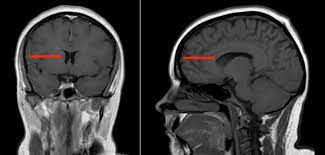 Cerebral venous thrombosis
Cerebral venous thrombosis
Cerebral venous thrombosis is as common a cause of stroke as cerebral ischemia or cerebral hemorrhage in pregnancy women. 
It is often encountered after delivery. 
The main symptoms and findings are headache, stroke in a venous distribution, or both. The clinical challenges are as follows:
CVT may lead to emergence or progression of stroke, exacerbation of dysfunction, worsening of increased intracranial pressure that leads to vision impairment, and persistence of a headache that is difficult to treat.
Cerebral venous thrombosis
Therapy for CVT consists of anticoagulation with heparin, which after delivery is switched to warfarin. In rare cases, elevated ICP must be treated. However, acetazolamide is a category C drug
At present, no data are available to guide recommendations about how long the patient should take warfarin.
Brain tumors during pregnancy
Brain tumors during pregnancy
Meningiomas are a common type of benign brain tumor that sometimes grows dramatically in pregnant women. A new study suggests that this sudden tumor growth likely results from "hemodynamic changes" associated with pregnancy, reports the November issue of Neurosurgery, official journal of the Congress of Neurological Surgeons.
Over the years, there have been several reports of meningiomas enlarging or becoming symptomatic during pregnancy. For this reason -- and because meningiomas occur more often in women than men -- it has sometimes been assumed that rapid tumor growth is related to changes in hormone levels during pregnancy.
Surgery for meningioma was successful in 16 of the 17 patients; the remaining patient died before surgery. Most of the women developed meningioma-related symptoms during the third trimester of pregnancy or within eight days after delivery. The most common symptoms of enlarging meningioma were changes in vision and facial paralysis or other cranial nerve palsies.
Most of the tumors were located in the skull base region and were typical, "low-grade" benign tumors. At surgery, the tumors showed an unusual "hypervascular" pattern, which was not seen in other cases of meningioma in non-pregnant patients. There was also a high rate of edema (swelling) in and around the tumor.
These and other findings strongly suggested that the rapid tumor growth resulted from "potentially reversible hemodynamic changes" -- changes in blood flow -- related to pregnancy. The pattern did not support the theory that meningioma growth resulted from "hormone-induced cellular proliferation."
The results may help to explain the uncommon but well-documented occurrence of rapid meningioma growth during pregnancy. Since most meningiomas don't cause any symptoms, they may go undetected. Even if they are detected, they may require no treatment unless they grow.

Together with previous evidence, the findings may have implications for the management of meningiomas in women of child-bearing age. Dr. Lusis and coauthors write, "[F]or the vast majority of women of child bearing age, we would not consider the presence of residual or unresected meningioma to be a contraindication to pregnancy." In contrast, for patients with evidence of tumor growth or swelling, the authors suggest they might consider treating the tumor before pregnancy.
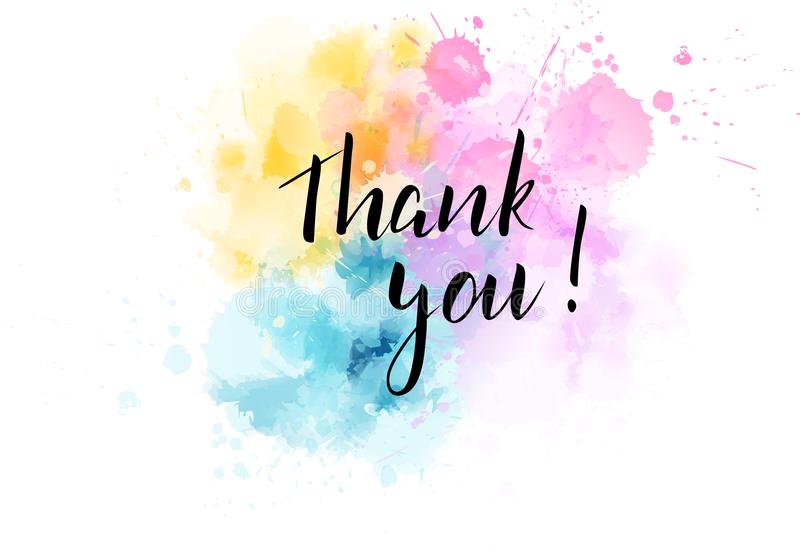